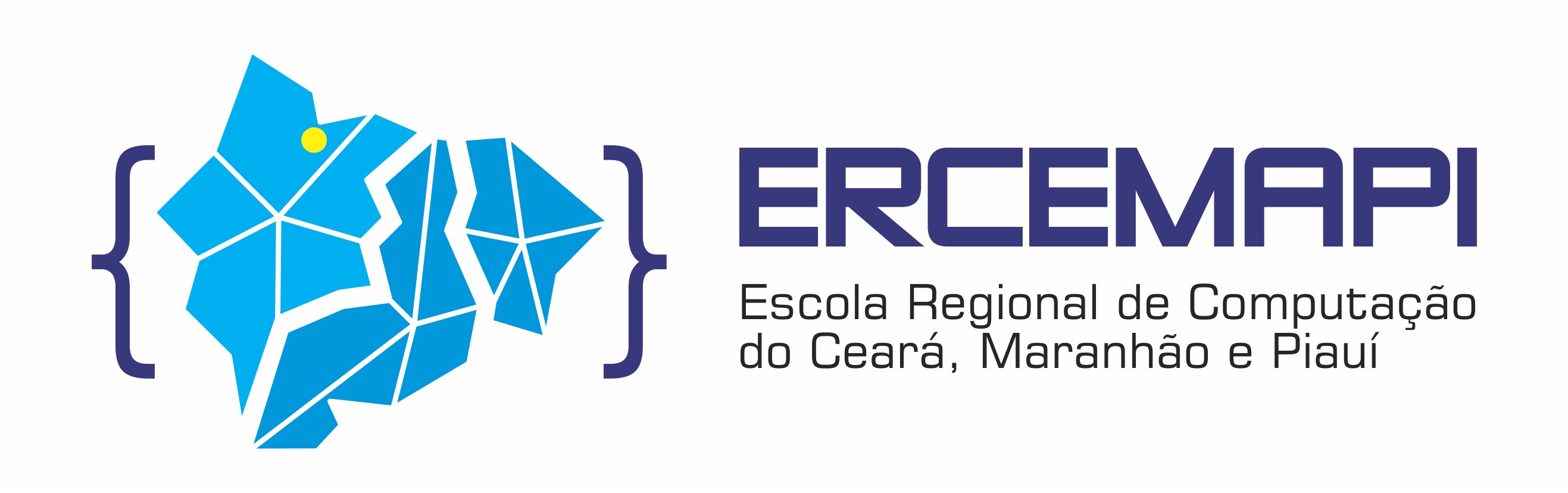 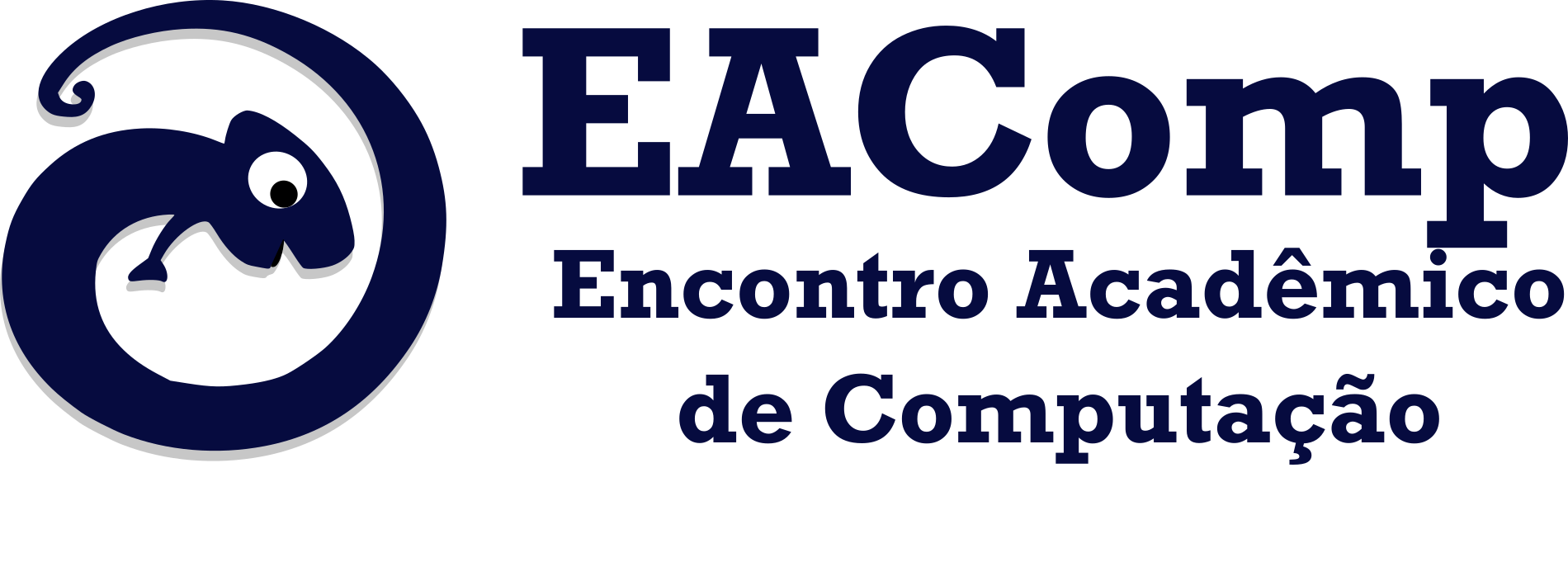 Proposta
Metodologia e Resultados
Contexto
Título do Trabalho Título do Trabalho Título do Trabalho Título do Trabalho Título do Trabalho
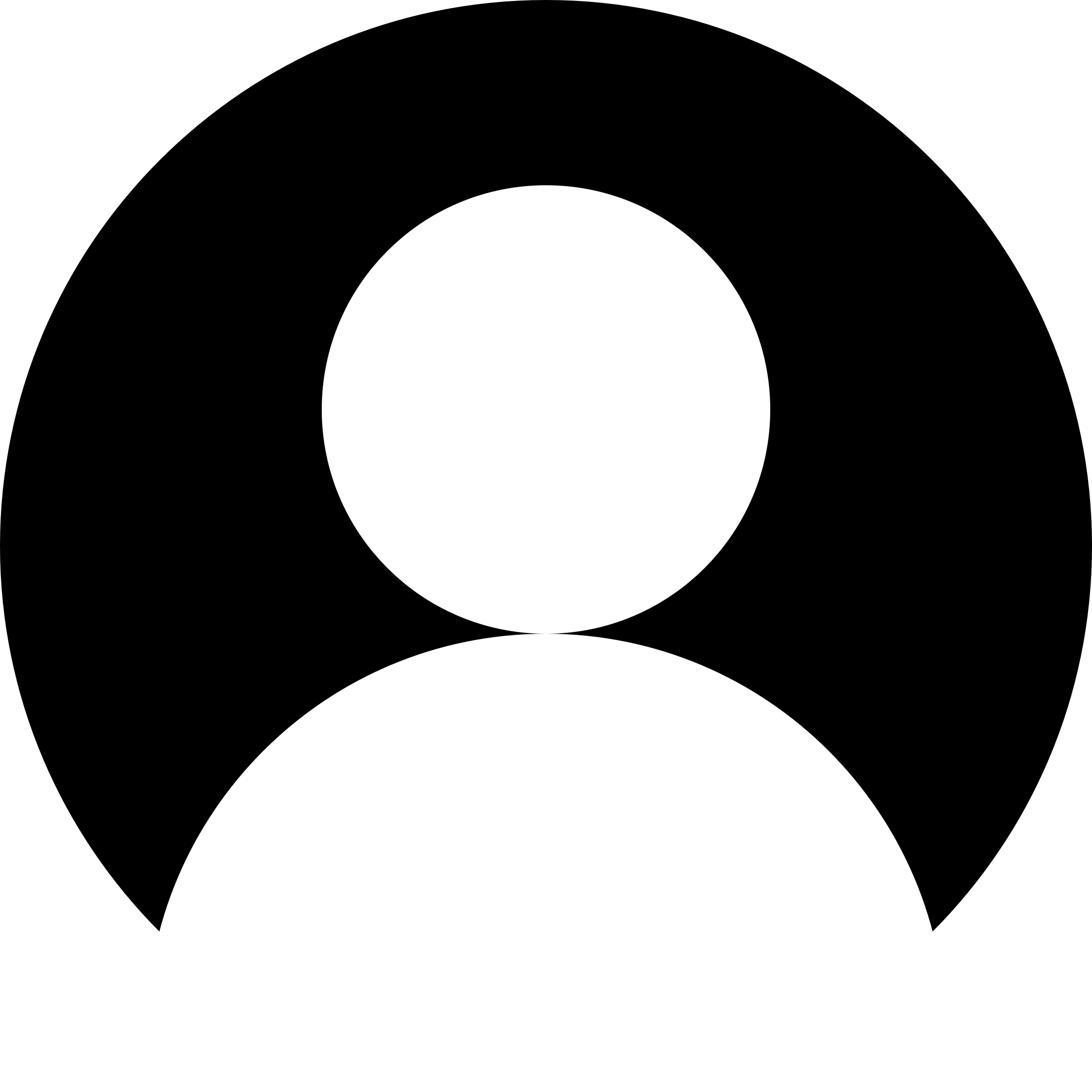 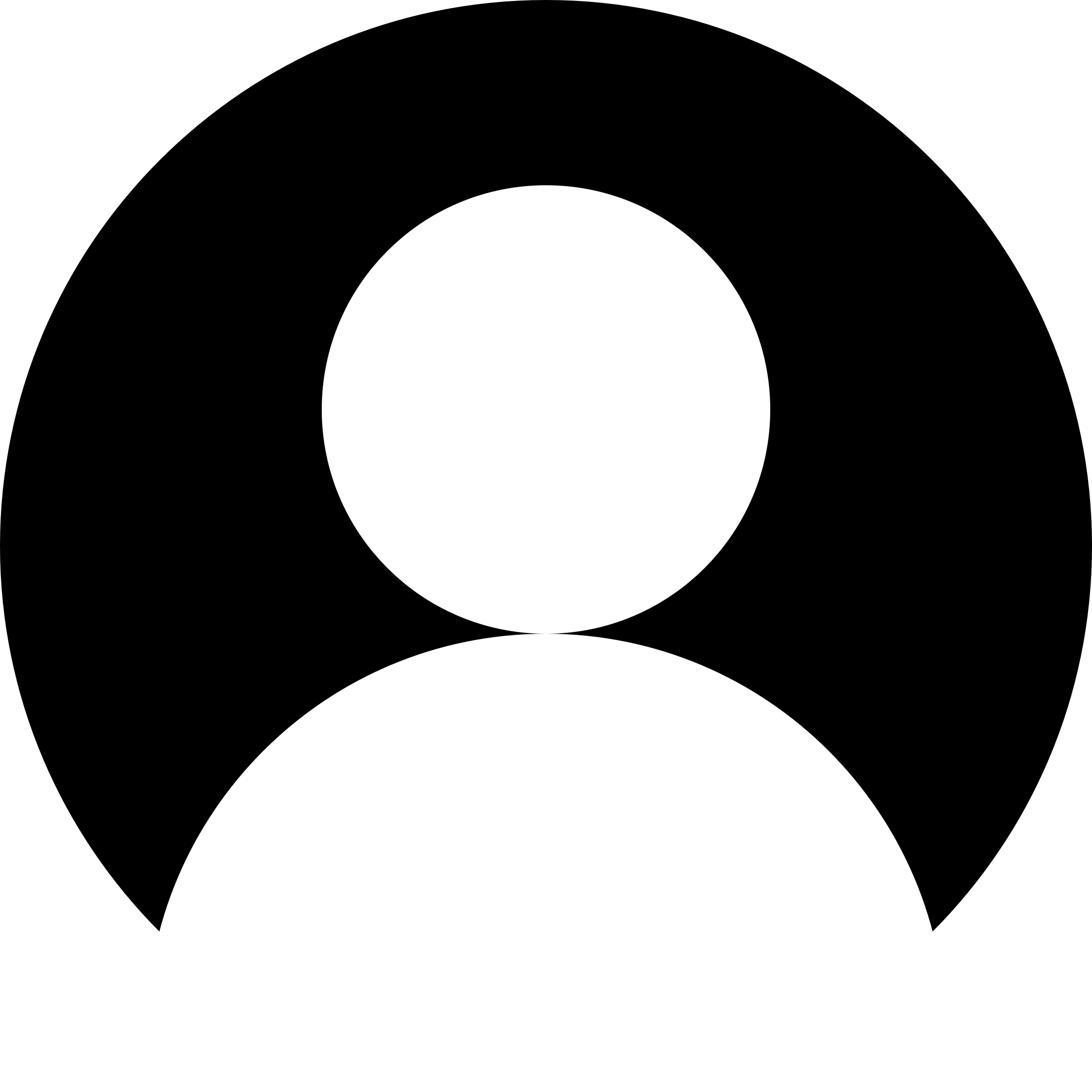 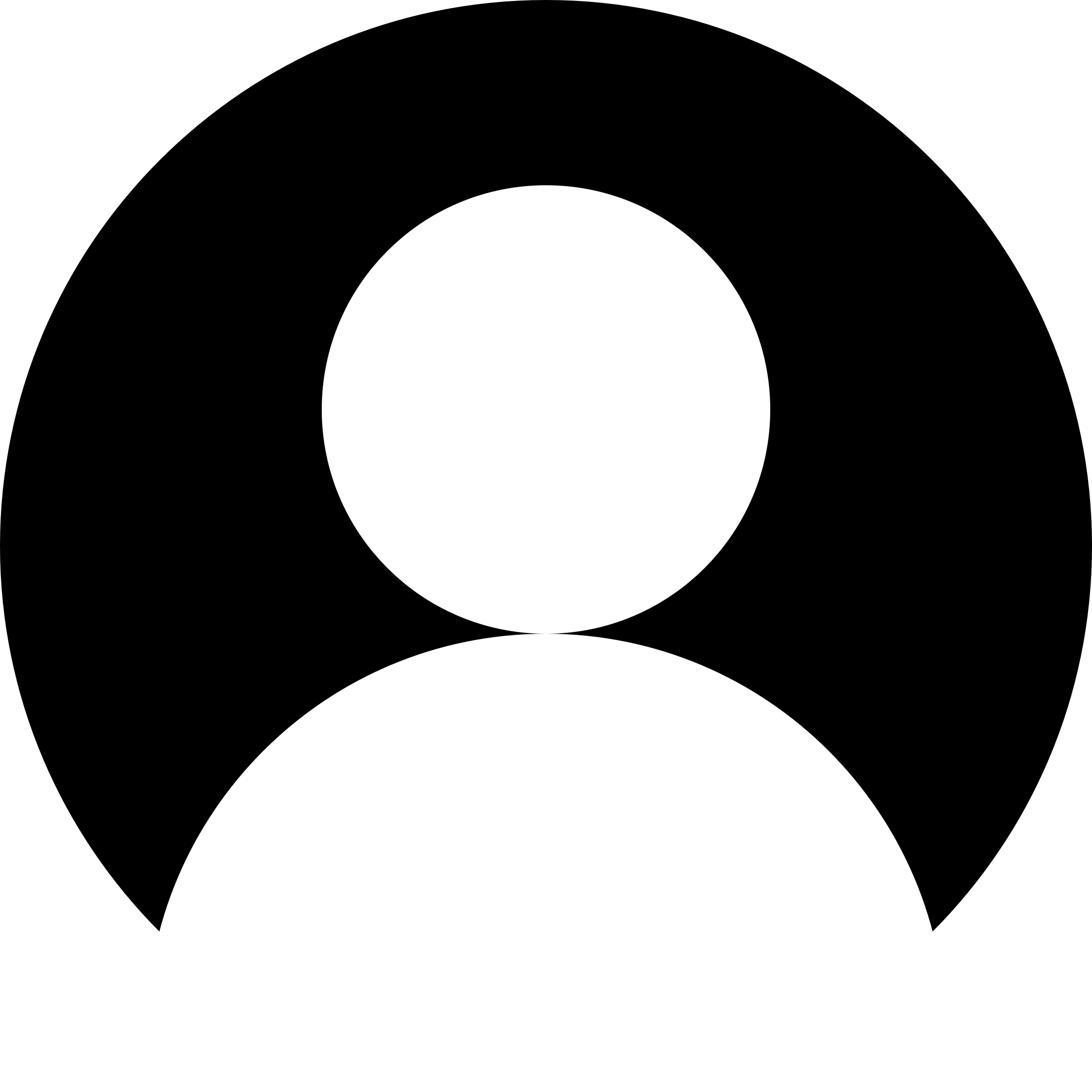 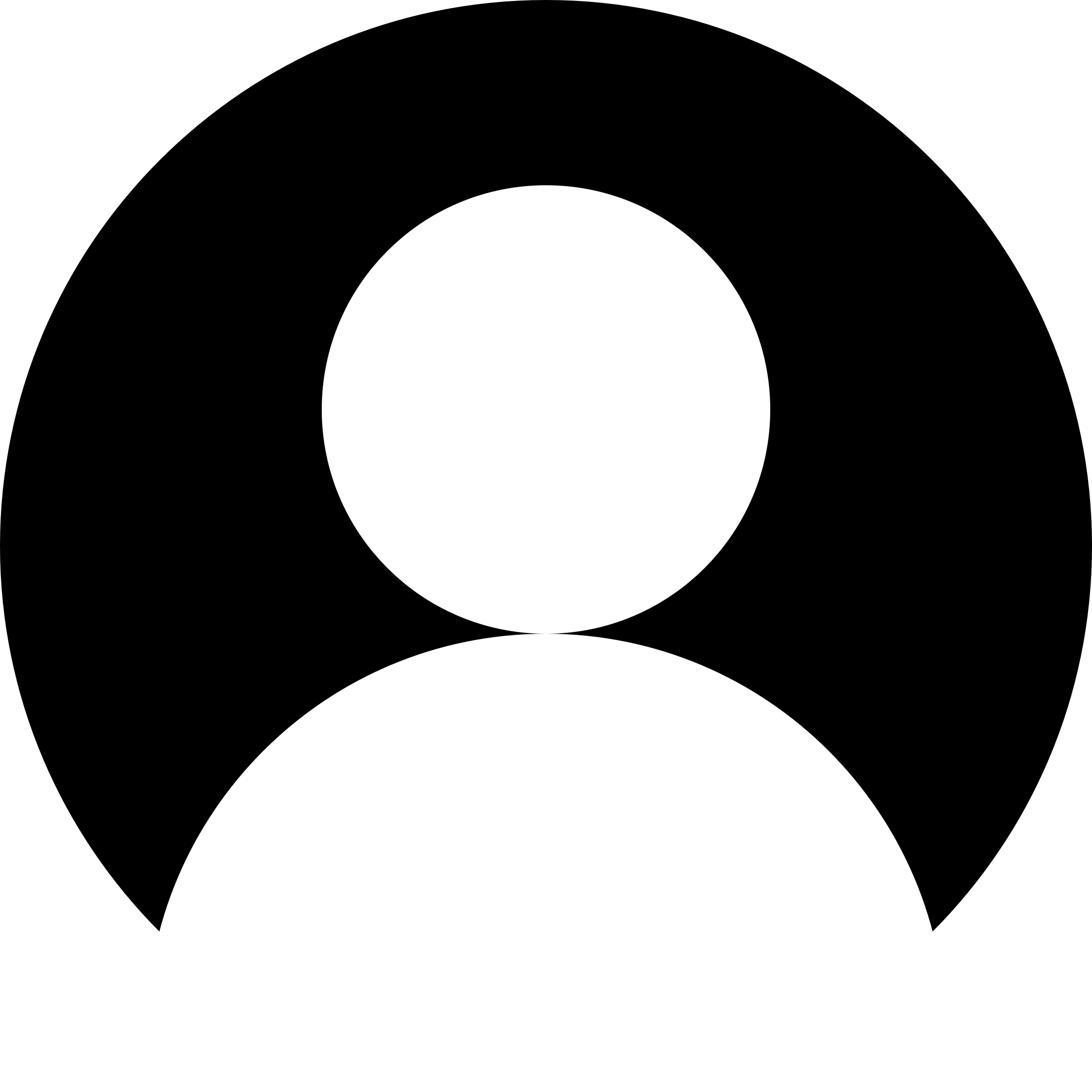 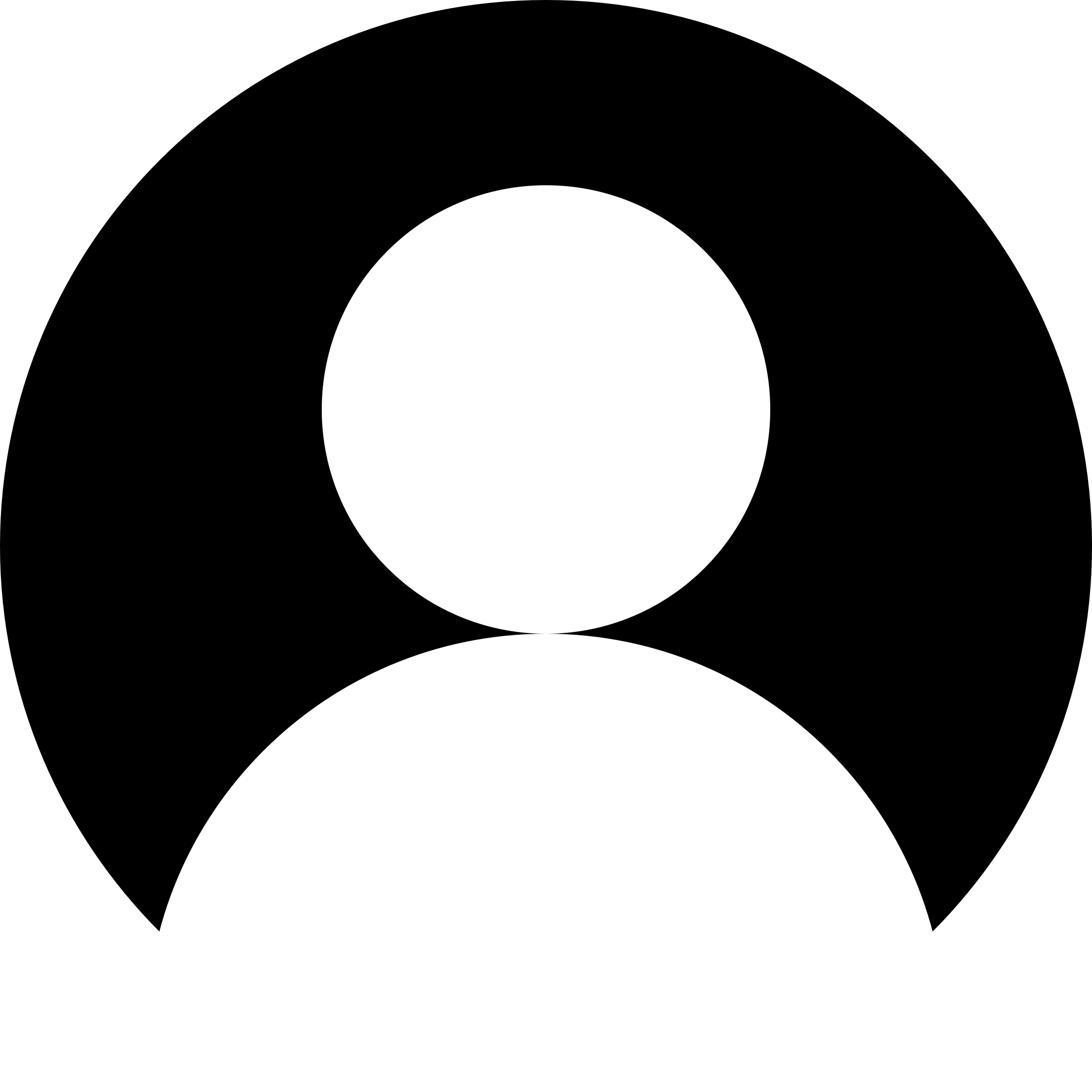 Nome Autor 1
Nome Autor 2
Nome Autor 2
Nome Autor 3
Nome Autor 4
Nome da Instituição 1, Nome da Instituição 2, Nome da Instituição 3
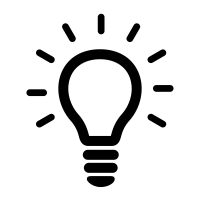 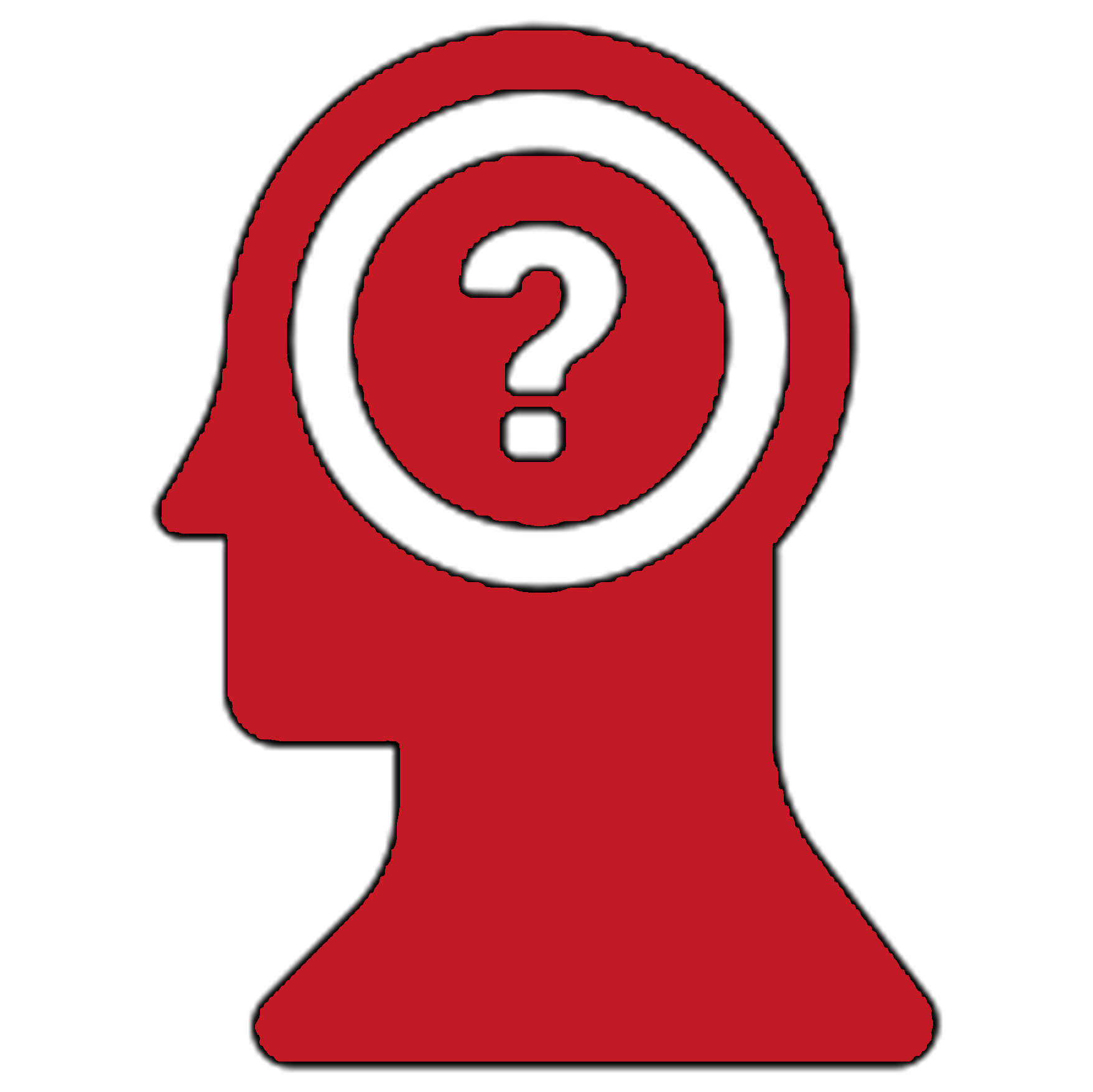 Indicar o contexto em que a proposta está inserida.
Indicar o problema que se pretende tratar.
Indicar os efeitos negativos deste problema.
Indicar a proposta e o enfoque da mesma.
Indicar os benefícios esperados da proposta.
Sugestões: Utilizar bullets e cores para destacar informações chave.
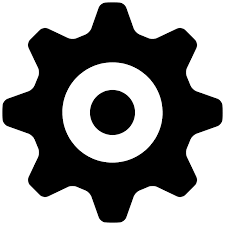 Apresentar as etapas da metodologia
Apresentar os resultados obtidos e discussão
Agradecimentos:
Referências:
[1]Referencia completa....
[1]Referencia completa....
[1]Referencia completa....
[1]Referencia completa....
[1]Referencia completa....
[1]Referencia completa....
Realização
Organização
Patrocínio
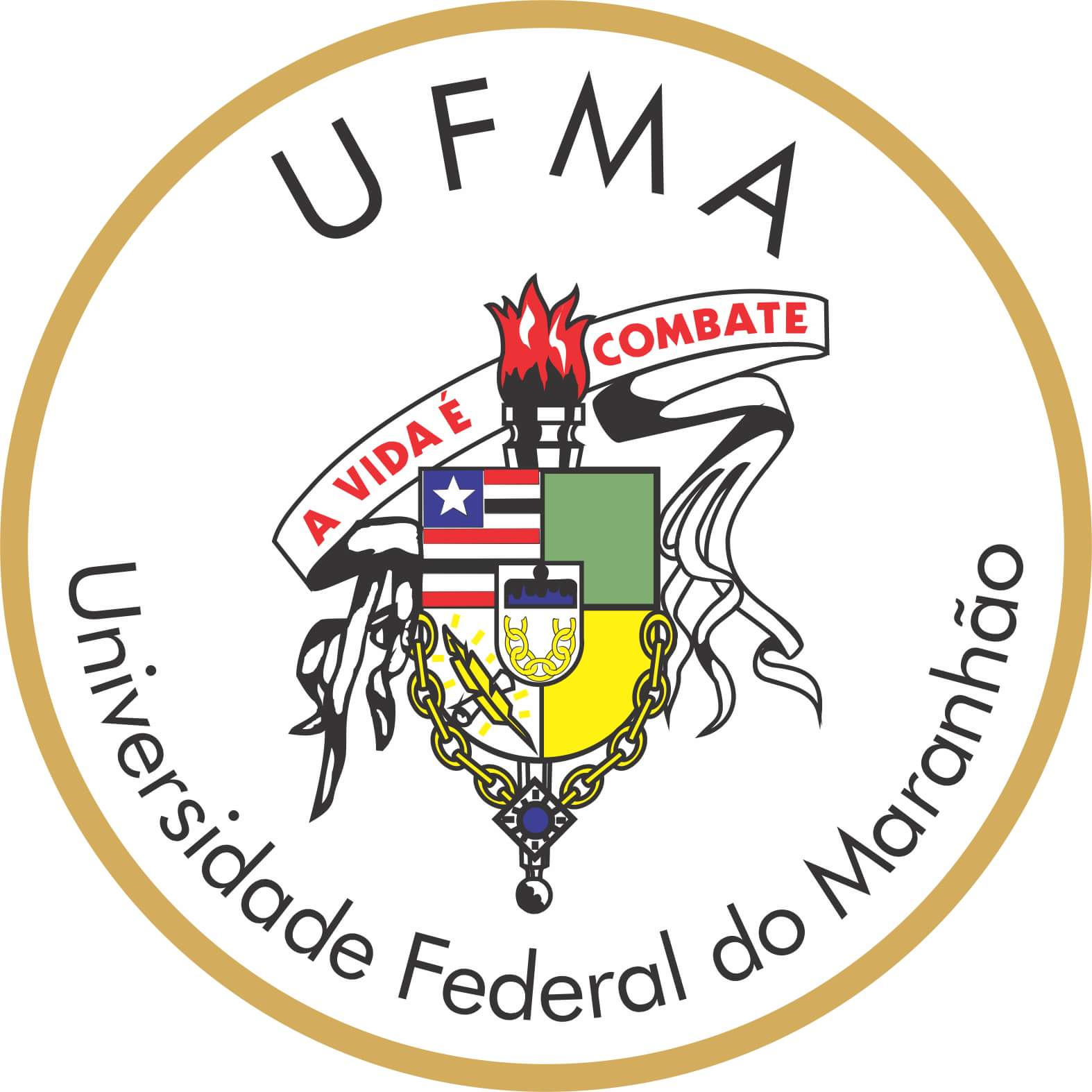 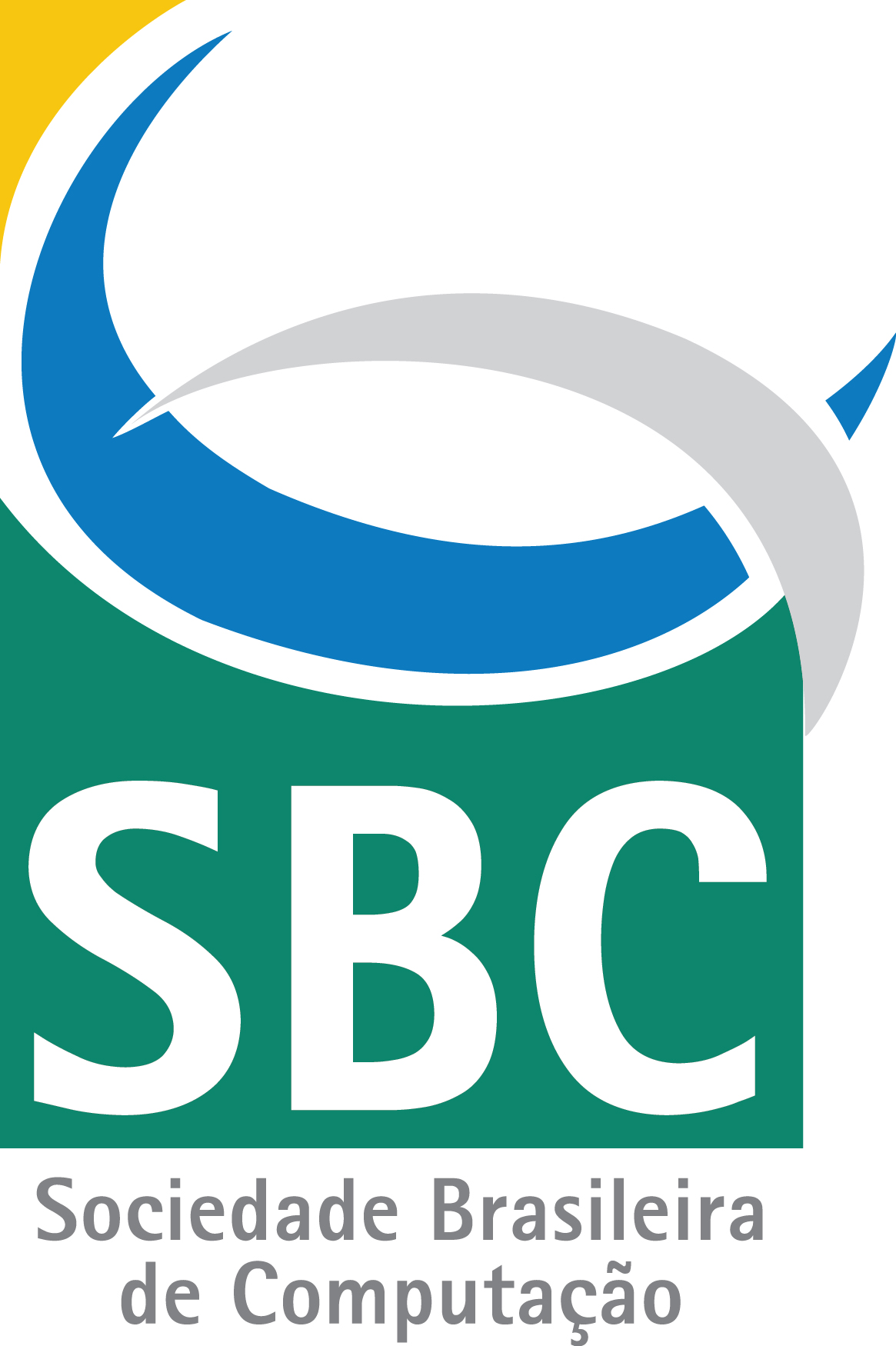 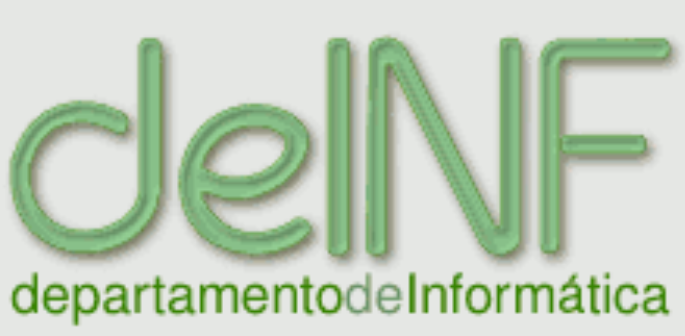 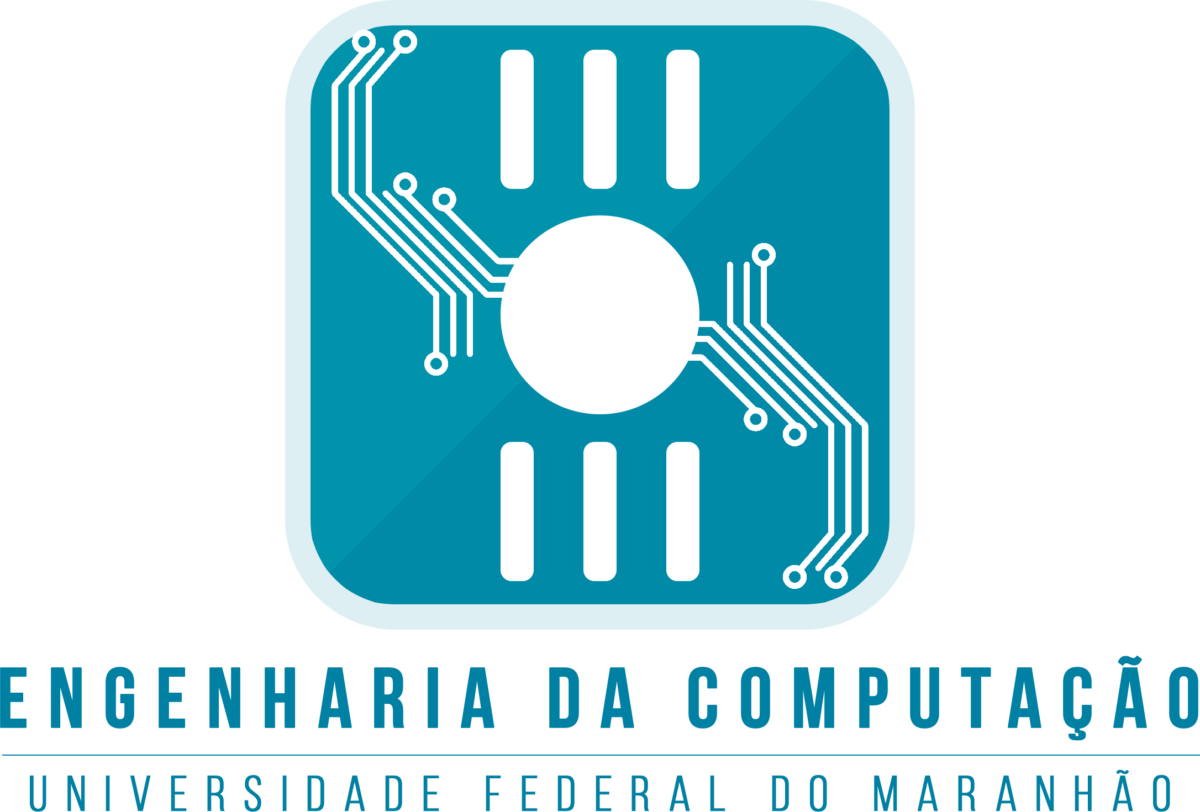 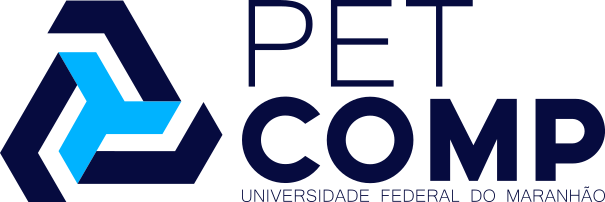 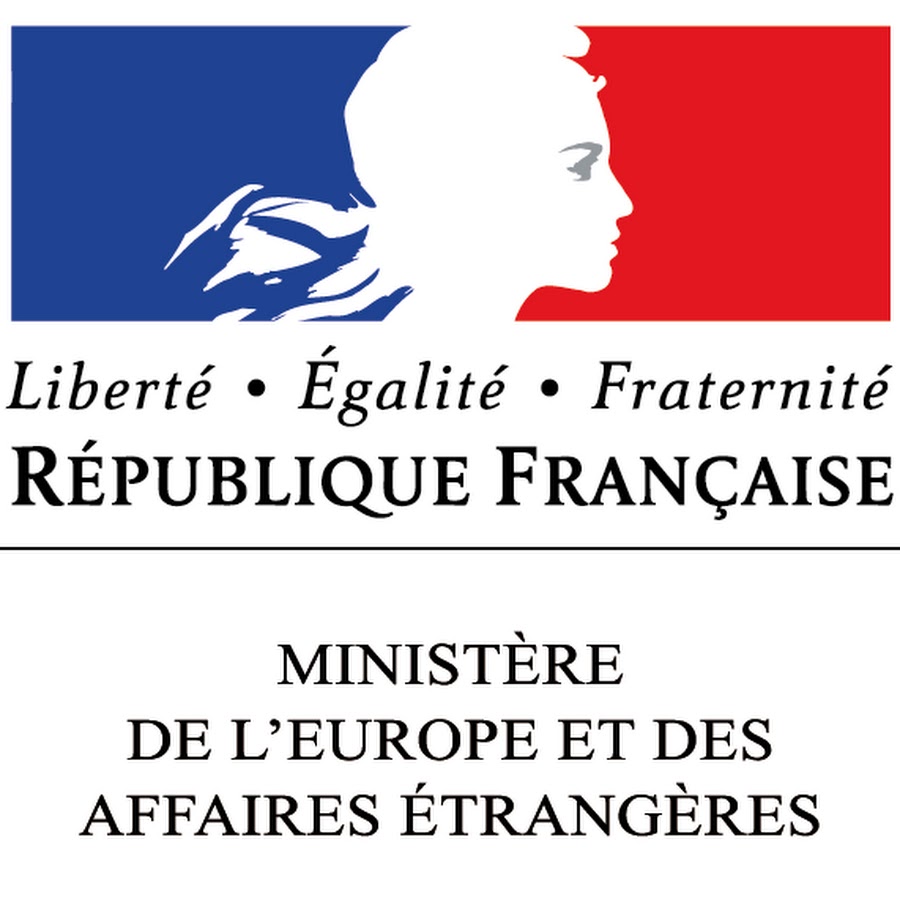 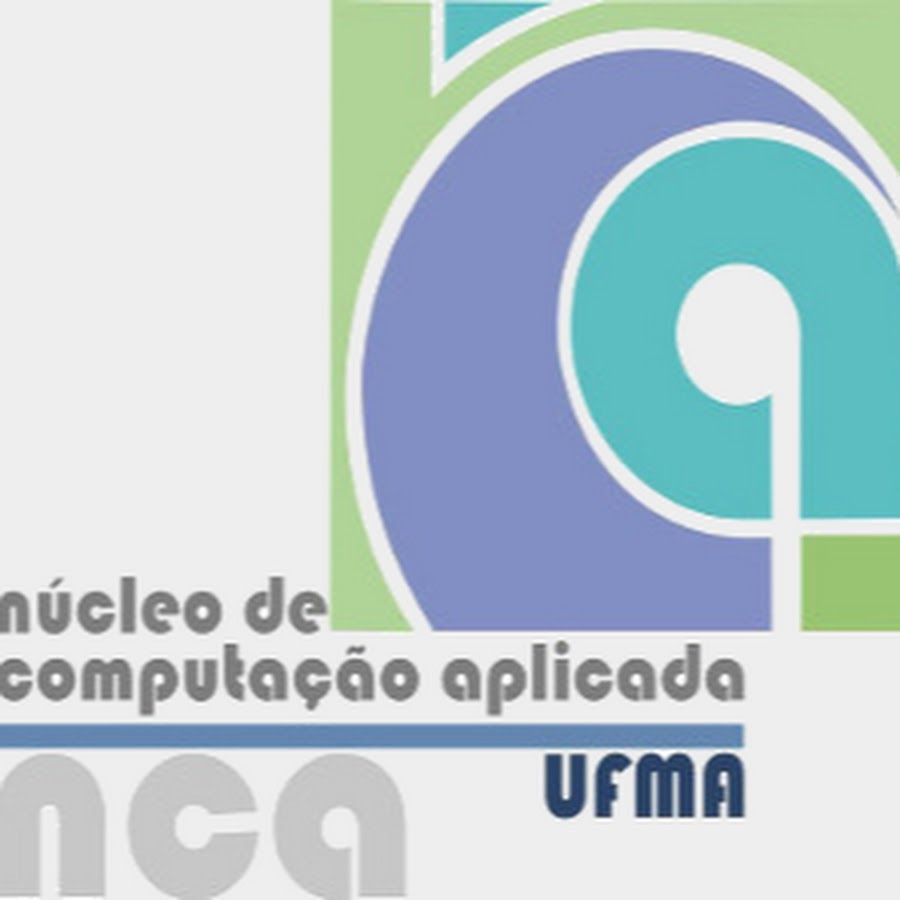 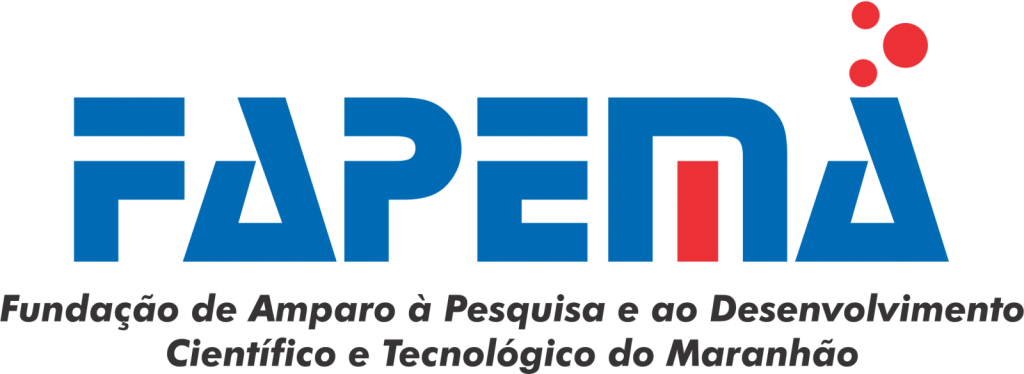